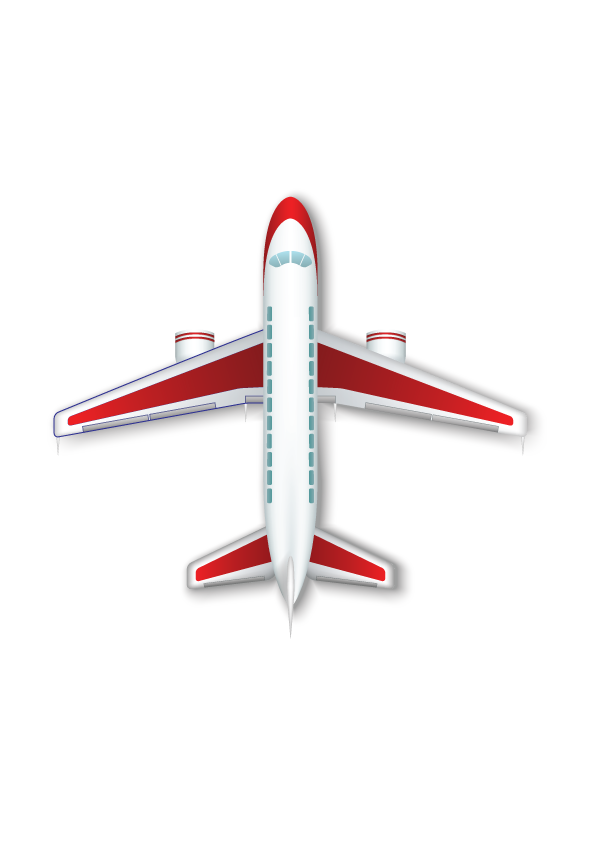 ضم الفتحات
ضم الفتحات :
تستعمل الفتحات في الملابس لتسهيل ارتدائها و خلعها ، و غلق الفتحات يعطي الملبس شكلا و جماليا مرتبا ساترا محتشما
الوحدة
7
هناك عدة طرق لضم هذه الفتحات و هي :
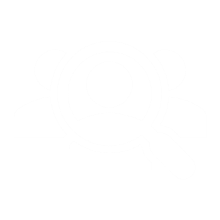 1
2
3
4
5
الأزرار
الكبسون
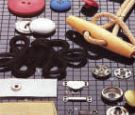 عناية ملبسية
الشرائط
السحاب
ضم الفتحات
الكبشة
الكبسون :
يتكون من جزأين أحدهما به بروز بسيط و يسمى الكرة ، و الآخر يسمى القاعدة و به تجويف بسيط ييتفق مع حجم البروز في الجزء الأخير من الكرة
الوحدة
7
و يركب الكبسون في الفتحات التي تتعرض لشد خفيف و أحيانا لا يعتمد عليه بمفرده في غلق الفتحات و إنما يستعمل كعنصر. مساعد في ضمها مع الأزرار و الكبشة
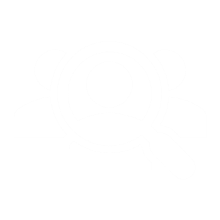 يختلف حجم الكبسون. باختلاف سمك النسيج و الغرض من تركيبه
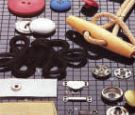 عناية ملبسية
ضم الفتحات
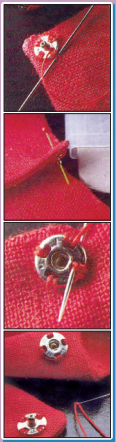 تمرر الأبرة خلال  ثقب الكبسونة عدة مرات لعمل أربع أو خمس غرز في الثقب نفسه
يثبت الخيط بغرزتين فوق بعضهما في مكان الكبسونة المحدد نفسه
تمرر الكبسونة تحت الكبسونة إلى الثقب التالي و بالطريقة السابقة نفسها يكرر العمل في باقي الثقوب
4
3
5
يثبت الخيط أسفل الكبسونة بعناية مع ملاحظة عدم إظهار غرز التثبيت فوق سطح الرداء
يثبت أولا الجزء ذو البروز (الكرة) باستعمال خيط مفرد يتناسب لونه و سمكه مع لون و سمك النسيج المستعمل و حجم الكبسون
2
6
تركيب الكبسون
يثبت الجزء ذو التجويف (القاعدة) في الجهة المقابلة تماما للجزء ذي البروز بالطريقة نفسها
7
1
يراعى تركيب الكبسون في المكان المحدد له سابقا
تجدنا  في جوجل
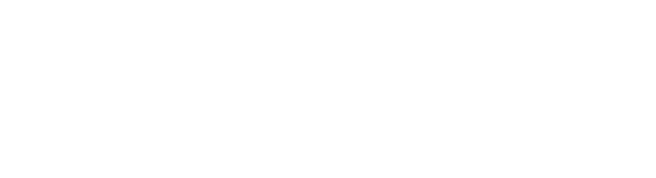 الكبسون :
يحتاج الجزء العلوي من الكبسونة إلى عناية أكثر  في عمل الغرز حتى لا تظهر الغرز المثبتة على سطح الرداء
الوحدة
7
هناك أنواع من الكبسون لا تثبت بالخيط و الإبرة بل بطرقها و كبسها بمكبس خاص .
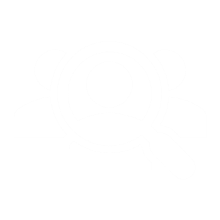 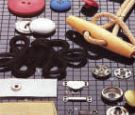 عناية ملبسية
ضم الفتحات
1
بفك الخياطة من جهتي الفتحة ثم غلق الفتحة بخياطة طرفيها ، باستعمال الأشركة و ربطها على شكل فيونكة
لديك قطعة ملبسية تحتوي في أسفلها فتحة ولا ترغبين بها ، فكيف يتم غلقها بشكل جمالي ؟
ممممالففضيال
الكبشة  :
الشنكار ، إحدى وسائل ضم الفتحات بشكل متراقب أو متراكب ، ولها مقاسات و أحجام و أشكال متنوعة تختلف تبعا للغرض من تركيبها و نوع القماش المراد تثبيتها فيه .
الوحدة
7
أنواع الكبشة :
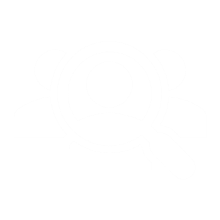 الكبشة المسطحة
الكبشة الدائرية
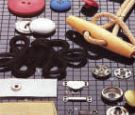 عناية ملبسية
ضم الفتحات
الكبشة  :
أجزاء الكبشة :
الوحدة
7
الخطاف و منه : المسطح و المشقوق
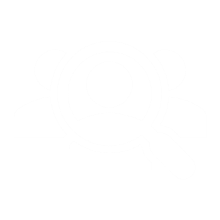 العين و منها : المستقيمة و المستديرة
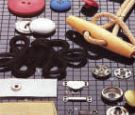 عناية ملبسية
ضم الفتحات
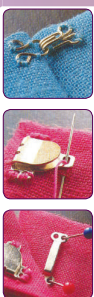 6
5
1
2
3
4
يثبت بالدبابيس مباشرة في الثقوب
تعمل عدة غرز داخل كل ثقب بالخطاف مع مراعة عدم ظهورها على وجه النسيج
يثبت الخطاف في المكان المحدد على السطح الداخلي
تعمل غرزة التثبيت بخيط لونه كلون القماش
يحدد موضع عين الكبشة على وجه القماش بالطرف الواحد
يثبت بعدة غرز داخل كل ثقب
تركيب الكبشة
2
استعمال الأشرطة أو الأزرار أو خياطة طرفي الفتحات
في حالة عدم توافر أي أداة من أدوات الغلق السابقة، ما الحل المؤقت لغلق فتحات الملابس ؟
ممممالففضيال
الرز :
أداة تستخدم لغلق و ضم الفتحات و إضفاء ناحية جمالية للرداء
الوحدة
7
أنواع الأزرار :
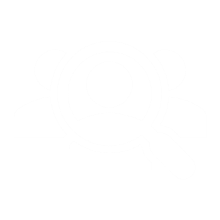 1
2
للزر تختلف أنواع متعددة تختلف بحسب اختلاف الخامة و اللون و الشكل و الحجم ، فمنها الأزرار  المثقوبة و منها ذات الحلقة و يندرج تحت كل نوع من هذين النوعين عدة أصناف
يرفق مع بعض الملابس الجاهزة (خيط من نفس لون القطعة + أزرار إضافية )
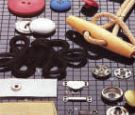 عناية ملبسية
ضم الفتحات
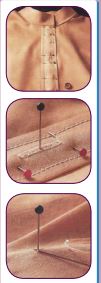 1
تطابق جزئي المرد بحيث يكون الجزء الأيمن على الأيسر، المرد يعتبر جزءا مهما في القطع الملبسية التي تحتاج إلى وجود فتحات و يتكون من جزأين : أيمن و يحتوي على العراوي و أيسر. و يحتوي على الأزرار
2
3
نرفع الدبوس و نثبت الخيط المزدوج مكان الدبوس تماما مع ملاحظة أننا نتبع هذه الطرقة في حالة عد وضوح مكان الأزرار
نغرز دبوسا عموديا في منتصف العروة بحيث يصل إلى الطبقة السفلى
خطوات أساسية
 لتحديد مكان الزر
3
لماذا نستخدم خيطا مزدوجا عند تركيب الأزرار ؟
لزيادة تثبيت الأزرار
ممممالففضيال
5
نغرز الإبرة بحيث تخرج على ظهر القماش و نقوم بعمل غرزة التثبيت ثم نقص الخيط ، قد نضطراحيانا لتغيير الأزرارا كلها إذا سقط أحدها و لم نجد مماثلا له لذلك لابد من تثبيته جيدا
1
2
3
4
نسحب الخيط حتى يستقر الزر في مكانه تماما
نغرز الإبرة إلى جانب مكان غرزة التثبيت السابقة ثم نسحب الخيط
نكرر العملية عدة مرات حتى يثبت تماما في موضع
ندخل الإبرة عبر حلقة الزر من اليمين إلى اليسار و العكس مرورا بالنسيج
تركيب الزر
 ذي الحلقة
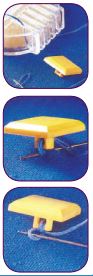 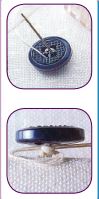 1
2
3
4
تركيب الزر
 ذي الثقوب 
(المسطح)
نغرز الإبرة في القماش من الجانب السفلي وصولا إلى وجه القماش عبر أحد ثقوب الزر
نغرز الأبرة داخل ثقب آخر و نكرر العملية لعمل ثلاث أو أربع غرز عبر كل زوج من الثقوب
نخرج الخيط من على ظهر القماش ثم نثبته و يقص بالمقص
نضع الزر مكان الدبوس المحدد مسبقا بحيث تكون ثقوب الزر بشكل مواز للعروة
4
يجب اختيار خيط متوسط الطول لتركيب الأزرار ، لماذا؟
ليسهل تركيبها دوة أن ينعقد الخيط
ممممالففضيال
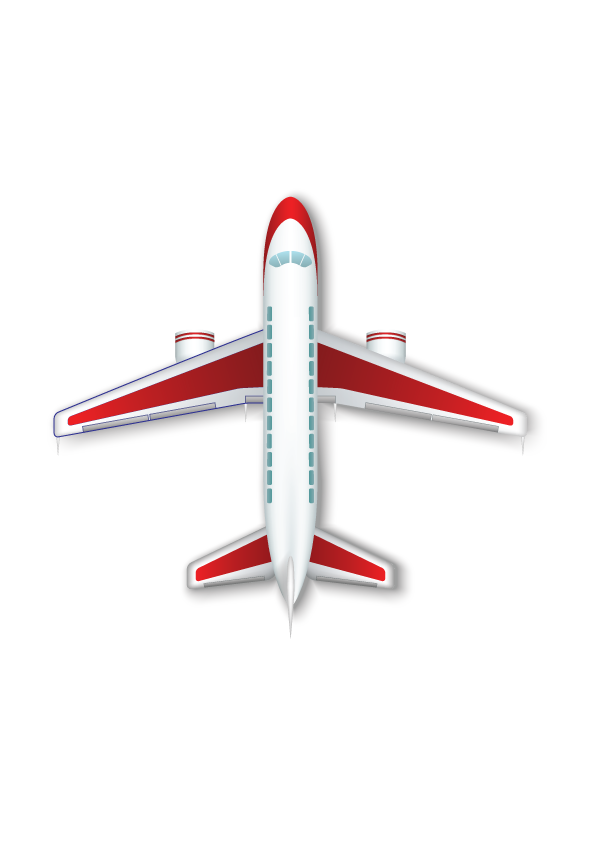 انتهى الدرس